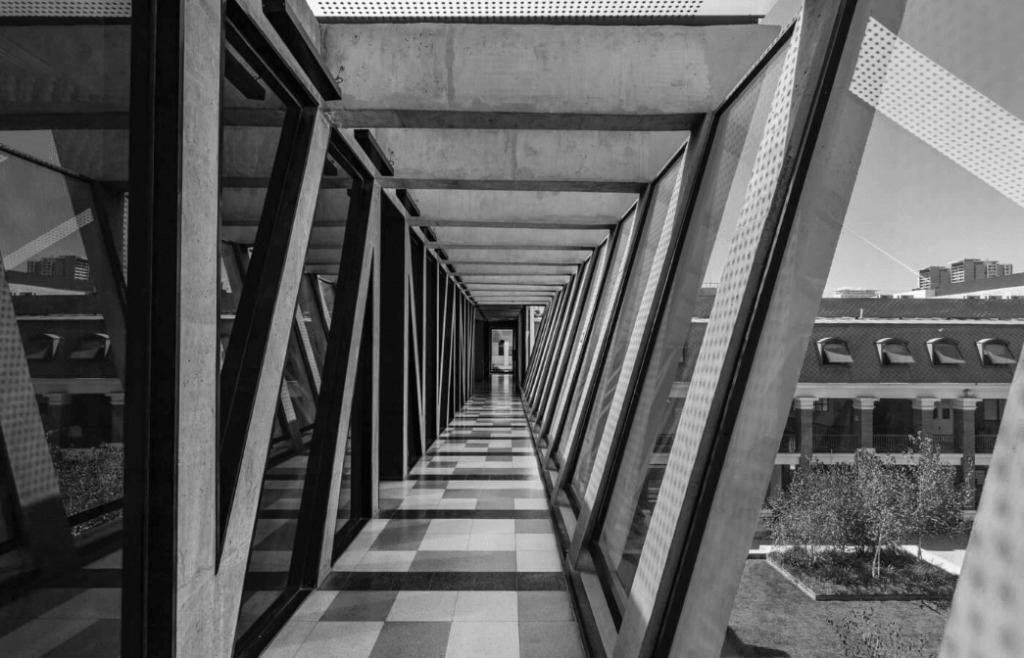 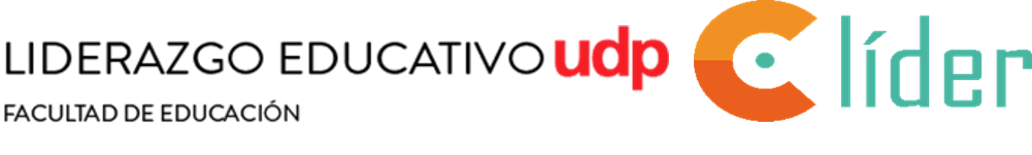 ¿Qué y cómo aprenden los líderes educativos? Análisis de experiencias de directores/as y sus procesos de formación continua.
Camila Jara Ibarra, Javiera Peña Fredes
Universidad Diego Portales
VII Jornada de Investigación C-LIDER
Noviembre 2023
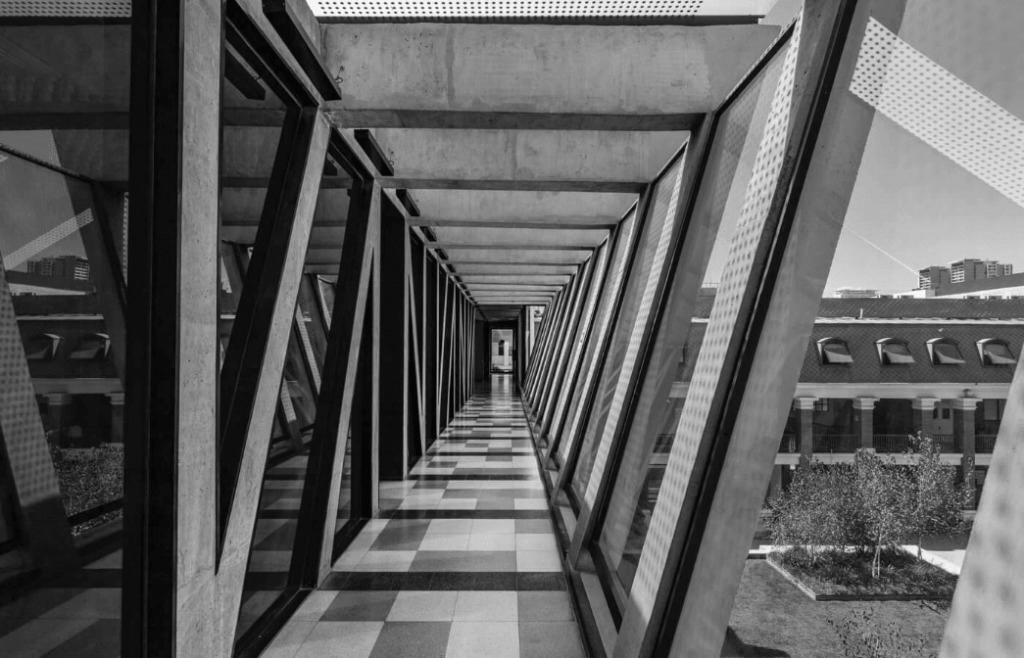 ANTECEDENTES
La evidencia chilena retrata un escenario de multiplicación de programas de formación en liderazgo, en paralelo a una limitada evidencia sobre sus resultados e impactos (Muñoz, Amenábar, & Valdebenito, 2019). 

Este conocimiento permitiría dar sustento y efectividad a programas o iniciativas de formación y, con ello, impactar en el mejoramiento escolar (Huber et al., 2018; Weinstein, Cuéllar, Hernández, & Fernández, 2016; Weinstein & Muñoz, 2012).
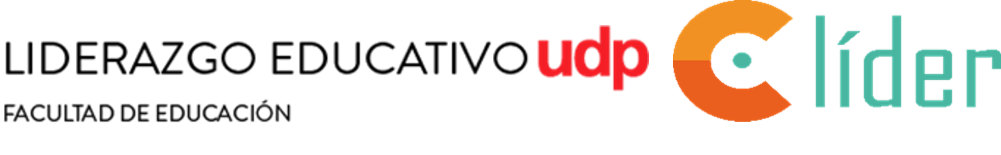 Proyecto (2021-2024): 
Procesos de aprendizaje y liderazgo escolar: 
un estudio longitudinal sobre creencias, conocimientos y prácticas directivas
Generar evidencia sistemática, exhaustiva e inédita respecto a la manera en que los directivos escolares llevan a cabo sus procesos de aprendizaje, formal (en instancias de formación) e informal (de sus experiencias de aprendizaje y adquisición de conocimiento nuevo desde otras fuentes)
OBJETIVO
Carácter longitudinal; Construcción de un panel cualitativo (Martínez & Rodriguez, 2008) (n= 10 directores) que permita dar continuidad a la observación en un proceso de investigación multietápico (cada año, una fase).
MÉTODO
Acciones realizadas 2022-2023
¿Qué y cómo aprenden los líderes educativos? Análisis de experiencias de directores/as y sus procesos de formación continua.
Acción 1: Observación de momento previo a la formación  (entrevistas a 18 directores/as)
 
Acción 2: Seguimiento a la muestra de directivos cuando comienzan a participar en una instancia de formación (entrevistas a 3 directores/as)

Acción 3: Percepciones y valoraciones sobre la formación en gestión y liderazgo (entrevistas a 17 directivos/as)

Acción 4: Evaluación de un programa de diplomado impartido por equipo C-Líder (encuesta a 40 estudiantes)
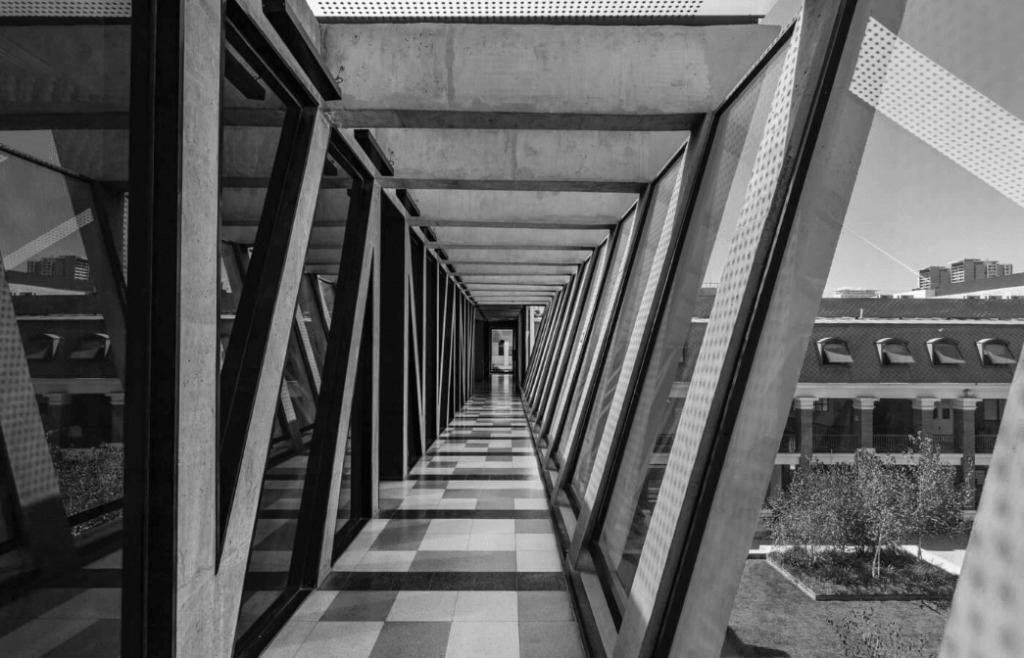 ACCIÓN 1: Observación de momento previo a la formación
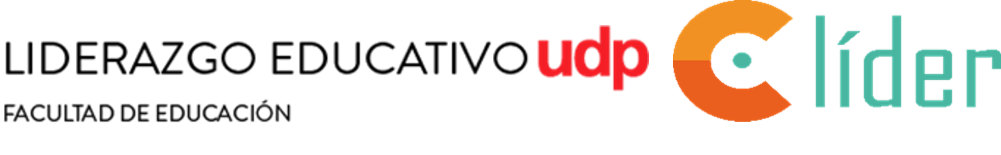 Pregunta de investigación
¿Por qué los directores quieren aprender? ¿Cuáles son las principales motivaciones y necesidades para embarcarse en programas de formación continua? ¿Qué características tiene el momento previo a participar en una instancia de formación en términos del proceso de toma de decisión?
Metodología
Enfoque cualitativo: Entrevista semi-estructurada 
Participantes: 18 directores de escuelas ubicados en las regiones de Tarapacá, Antofagasta, Atacama, Metropolitana y O’Higgins próximos a iniciar un programa de formación continua.
		6 directores  Curso de inducción dirigido a directores nóveles (10 meses)
		4 directores  Curso sobre liderazgo para el desarrollo profesional (3 meses)
		7 directores  Curso liderazgo para el aprendizaje (10 meses)
		1 director       Curso de formación a directores en ejercicio
 Las entrevistas fueron realizadas virtualmente entre los meses de agosto 2022 y marzo de 2023 y tuvieron una duración promedio de 60 minutos.
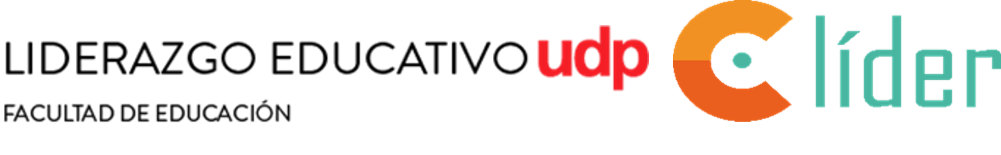 Observación de momento previo a la formación
Se destaca una participación constante en diversas instancias de formación, con un alto grado de orientación hacia el aprendizaje, considerando la formación como un deber moral.
Los directores, en su mayoría, toman decisiones basadas en opciones limitadas, interrogantes sobre la autonomía en la toma de decisiones. Conocimiento limitado del programa de formación en el que se participará.
Destaca la importancia de participar en redes de apoyo, valorando la experiencia práctica de los facilitadores de los programas de formación.
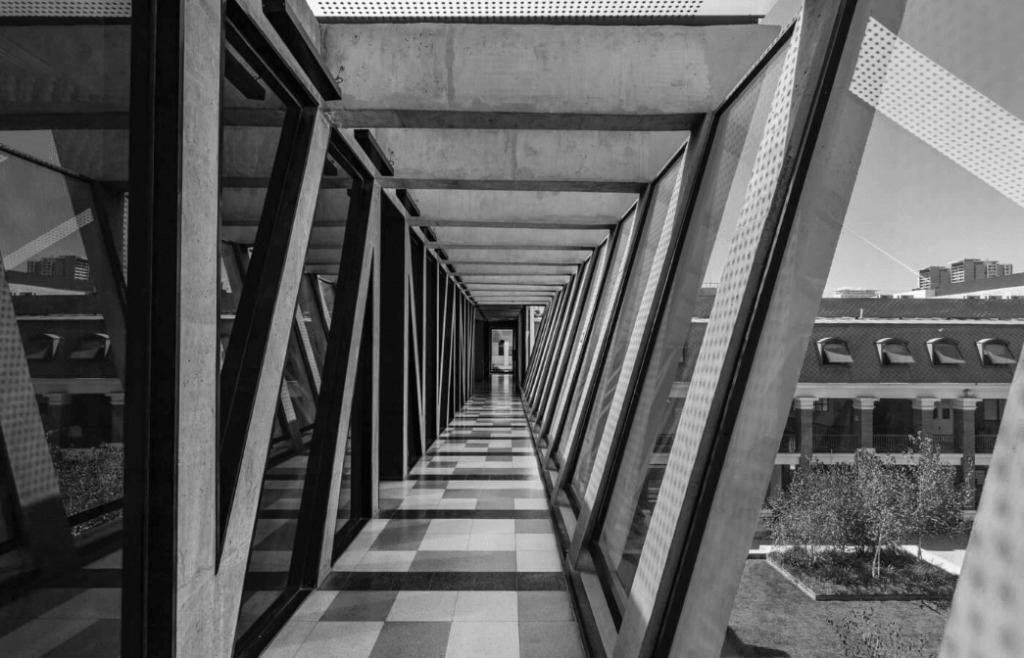 ACCIÓN 2: Seguimiento durante la participación en una instancia de formación
Metodología
Enfoque cualitativo: Entrevista semi-estructurada 
Participantes: sub muestra de 3 directores de escuelas ubicados en las regiones de Tarapacá y O’Higgins participando de un programa de formación continua.
	
		2 directores  Curso de inducción dirigido a directores nóveles (10 meses)
		1 director       Curso de formación a directores en ejercicio (7 meses)

Las entrevistas fueron realizadas virtualmente entre los meses de marzo y abril de 2023 y tuvieron una duración promedio de 60 minutos.  

Análisis de contenido en base a categorías definidas y emergentes
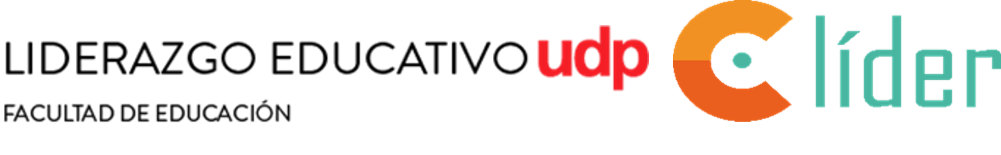 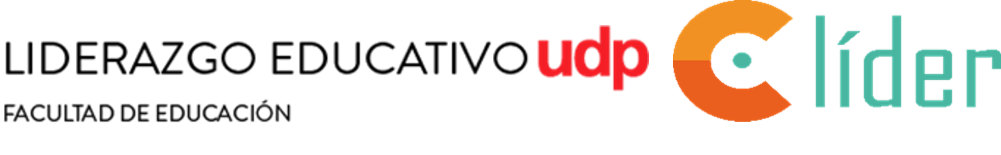 I. Primer período de "shock" respecto a la formación
Desconcierto inicial debido al desconocimiento total de la carga académica y de tiempo de los programas

II. Condiciones para el aprendizaje
Critica la falta de horarios protegidos para el desarrollo profesional

III. Valoración a la presencialidad en la formación
Disminuye la calidad y profundidad de la formación

IV. Metodologías que conducen a mayores aprendizajes
Las mentorías, el trabajo en grupo y compartir experiencias son aspectos clave para el aprendizaje efectivo

V. Soporte emocional y acompañamiento
soledad del cargo y valor socioemocional al compartir experiencias con pares

VI. Necesidad de integrar pasantías y fortalecer comunidades de aprendizaje
Relevancia de conformar y fortalecer comunidades de aprendizaje como un enfoque más efectivo que los diplomados o cursos particulares.
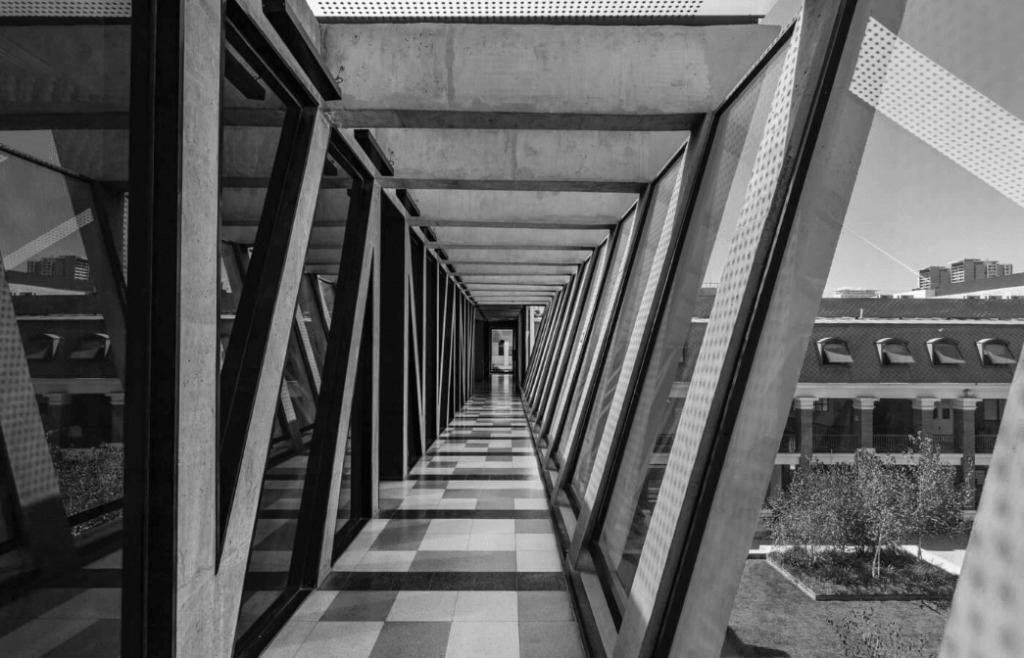 ACCIÓN 3: Percepciones y valoraciones sobre la formación en gestión y liderazgoACCIÓN 4: Encuesta evaluación: aprendizajes y desarrollo de capacidades
Metodología ACCIÓN 1
17 entrevistas a directivos de distintas regiones del país: 7 Directores/as de escuelas y liceos (4 hombres y 3 mujeres), 5 Directoras de Jardines Infantiles y 6 Jefes de UTP de escuelas y liceos (3 mujeres y 3 hombres). Realizadas en (MESES?)
Metodología ACCIÓN 2
Encuesta sobre aprendizajes y desarrollo de capacidades a participantes de un diplomado de CLíder, cohorte 2022 (instrumento diseñado por el equipo de CIAE). 
La encuesta fue enviada de forma virtual a los 40 participantes del diplomado. La aplicación se realizó entre los meses de septiembre y octubre de 2023. N total= 20.
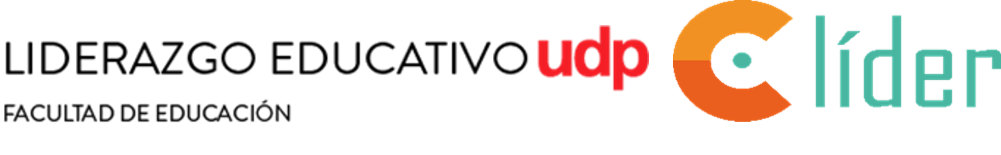 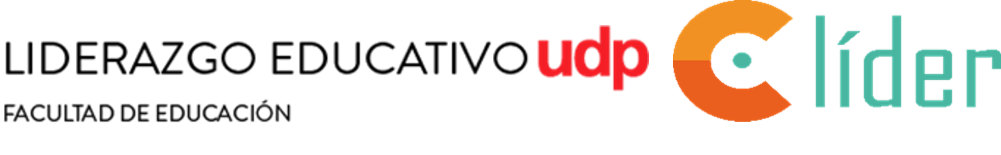 I. Consenso respecto a la necesidad de fortalecer la oferta formativa de Desarrollo Profesional de Directivos
Estableciendo criterios y estándares a la formación en sus distintas etapas

II. Formación continua como una condición/requisito asociado al cargo directivo
Contar con condiciones para ello: tiempos protegidos para ello y financiamiento

III. Necesidad de orientar la oferta formativa a necesidades de los directivos
Que responda a diagnósticos contextuales

IV. Formación continua fundamentalmente práctica
Pasantías, mentorías y redes como estrategias de formación

V. Sistemas de formación híbridos (presencial y online)
Inclusión de instancias presenciales
Algunas reflexiones
El sistema de formación de directores en Chile podría mejorar en su capacidad de diagnóstico, ya sea otorgando más espacio a los líderes para autoevaluar sus necesidades o permitiendo a los sostenedores ofrecer una oferta formativa más específica y dirigida a las necesidades de cada escuela o líder escolar. 

Necesidad de mejorar la oferta de programas y herramientas no solo de formación, sino también de acompañamiento más específicos para abordar desafíos prácticos y promover la formación de redes de apoyo al trabajo directivo (comunidades de aprendizaje, mentorías y pasantías para enriquecer la formación continua)

Rigidez de la estructura, desconexión con las necesidades formativas de los directores y falta de involucramiento en la planificación de sus procesos de aprendizaje.
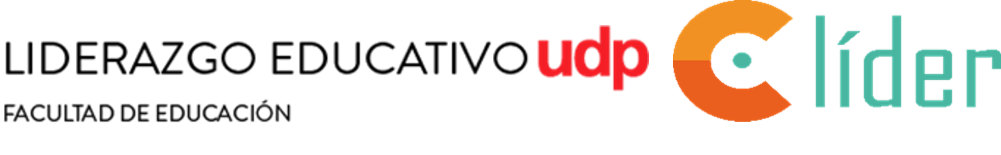 ¡Gracias!